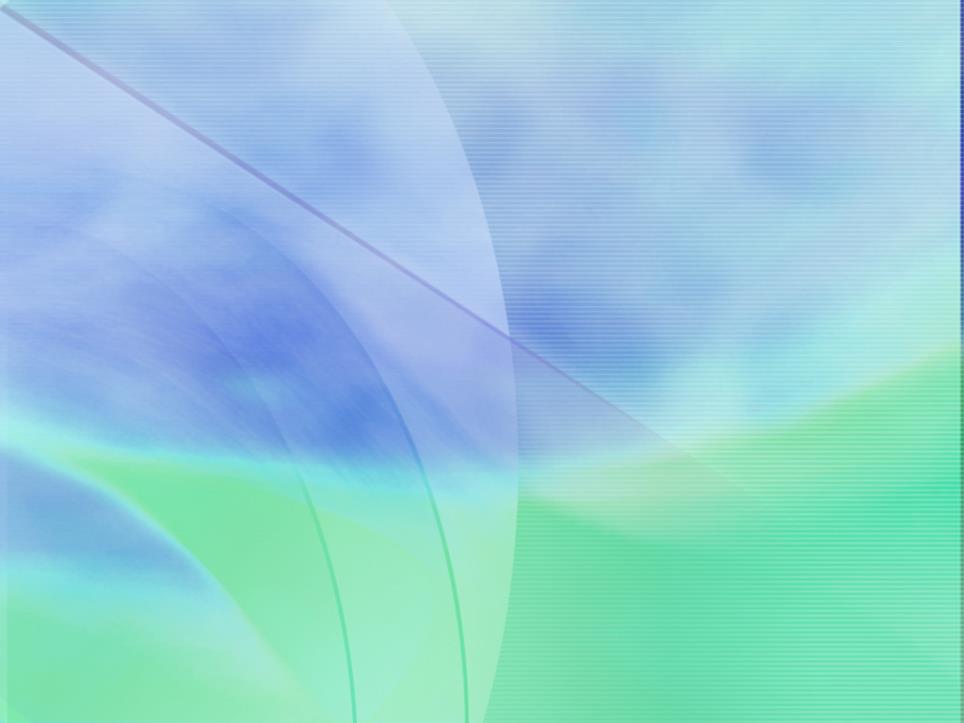 Непосредственно образовательная деятельность по окружающему миру для детей старшего
 дошкольного возраста
Тема:
«Берегите птиц»
Составила: 
Кузеванова В.Н.
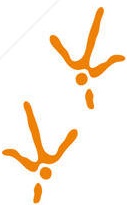 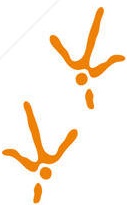 Загадка
Различаемся мы цветом, 
встретишь нас зимой и летом
Если крыльями взмахнем, 
будем в небе голубом
Мы умеем щебетать, каркать, 
петь и ворковать
Нас зимой вы подкормите
Дети, кто мы? Назовите (птицы)
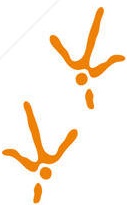 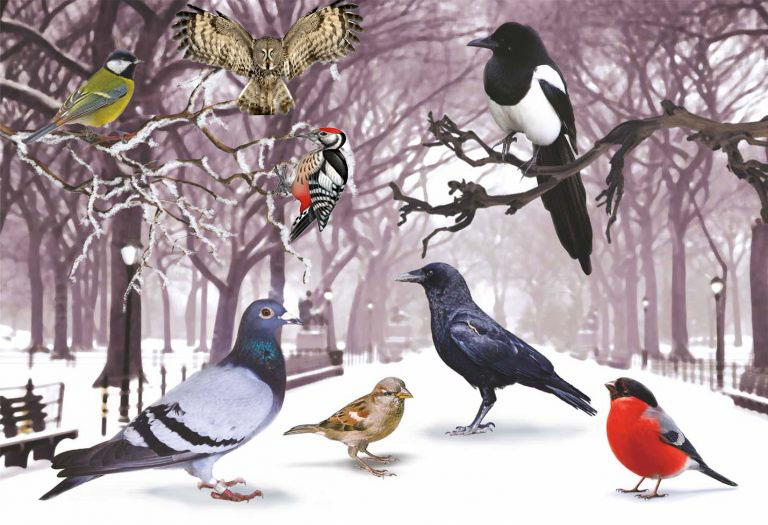 Вещунья белобока, а зовут ее
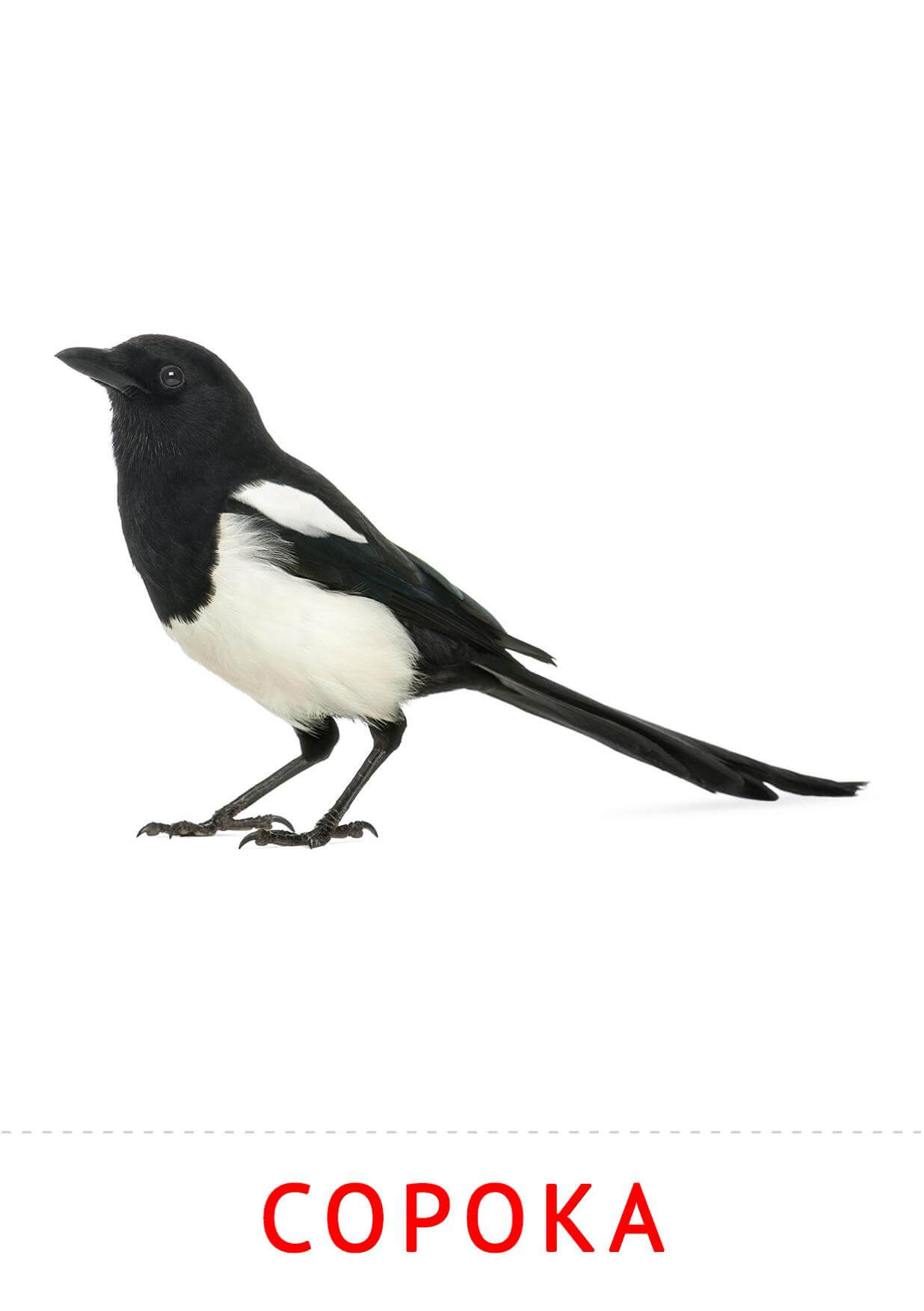 Желтое брюшко у маленькой птички, а зовут ее…
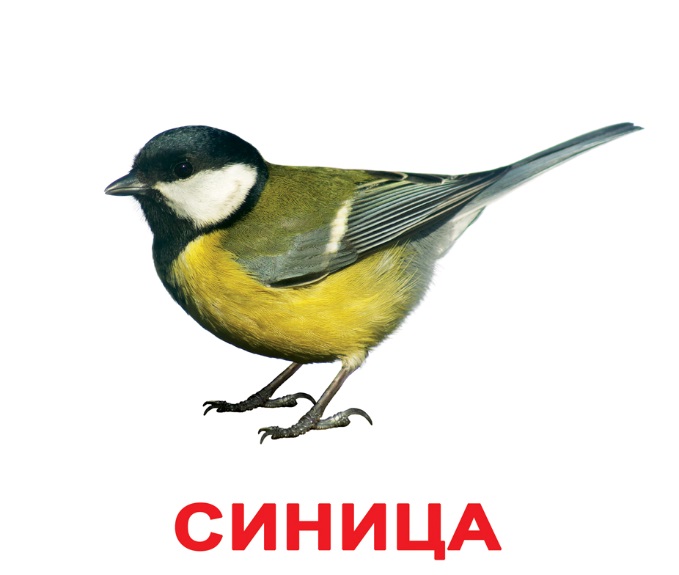 Черная как вар, кричит: Карр!
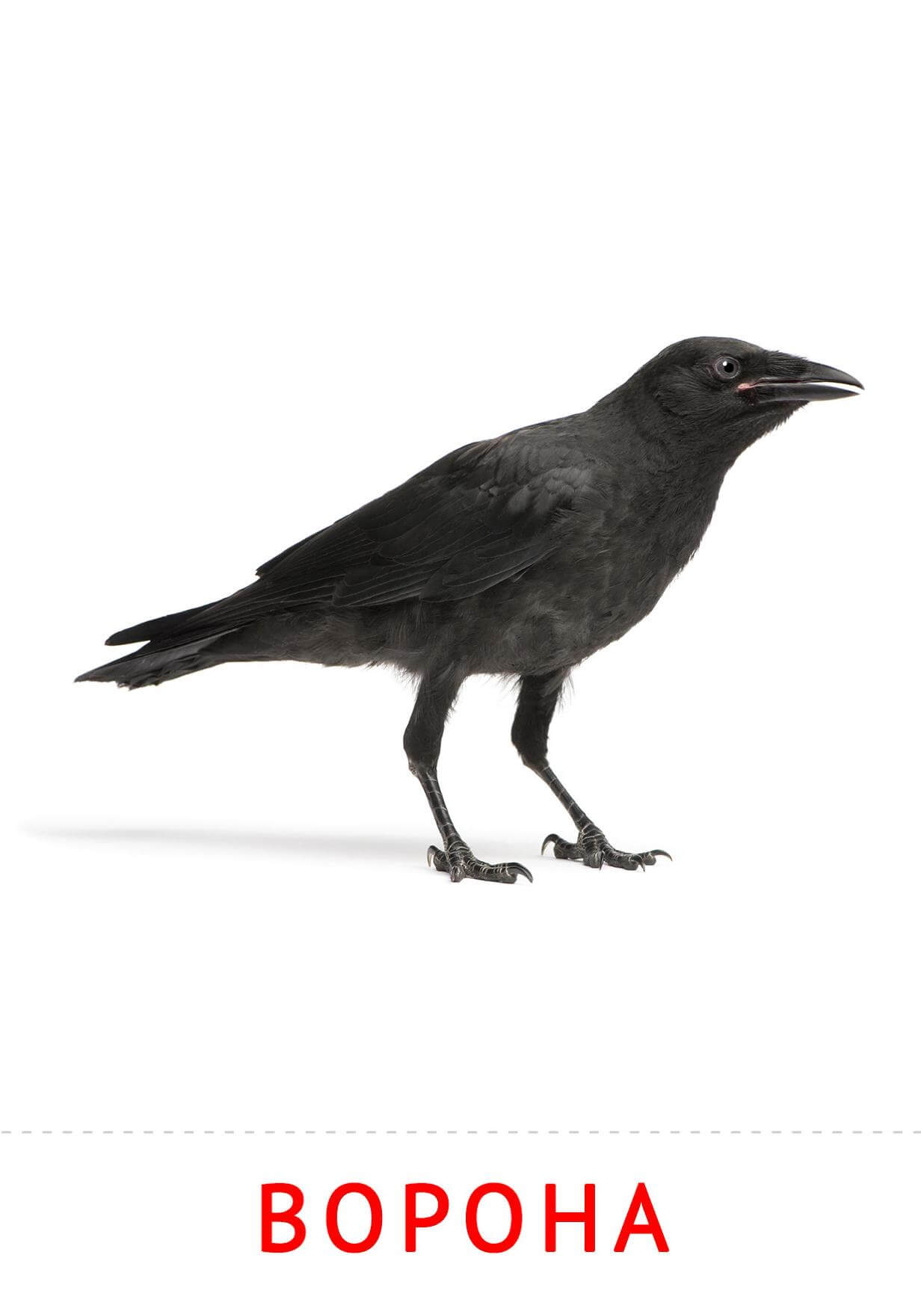 Чик-чирик! К зернышкам прыг! Клюй не робей! Кто это?
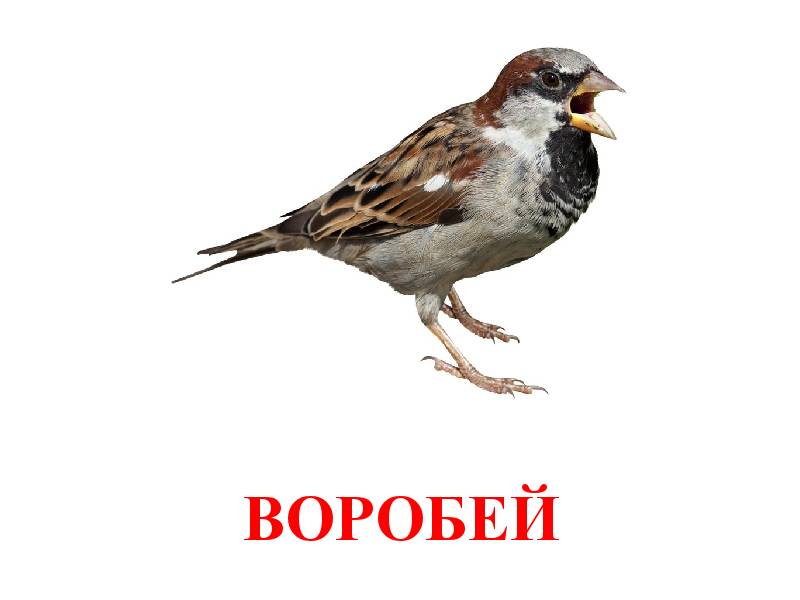 Красногрудый, чернокрылый,Любит ягоды клевать.С первым снегом на рябинеОн появится опять.
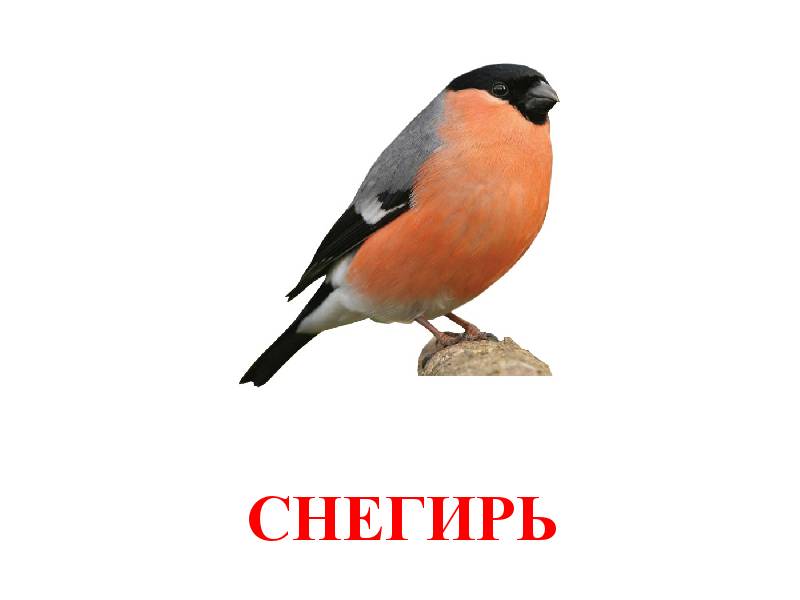 Всю ночь летает, мышей добывает.А станет светло – спать ляжет в дупло.
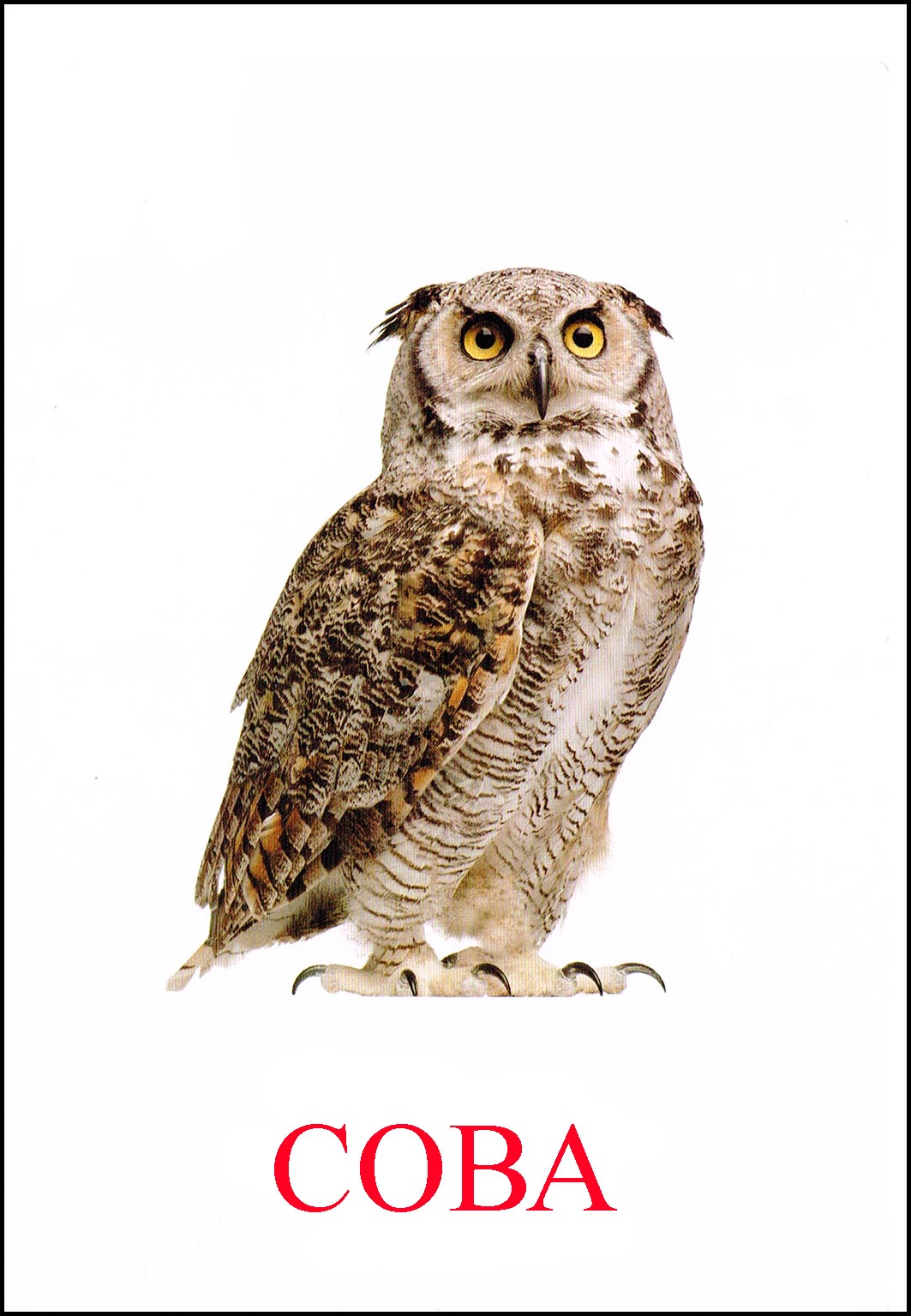 Всё время стучит, деревья долбит.Но их не калечит, а только лечит.
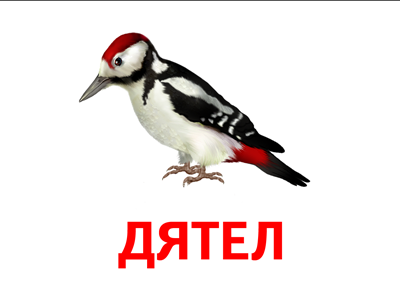 Белый бок, серый бокВоркует нежно …
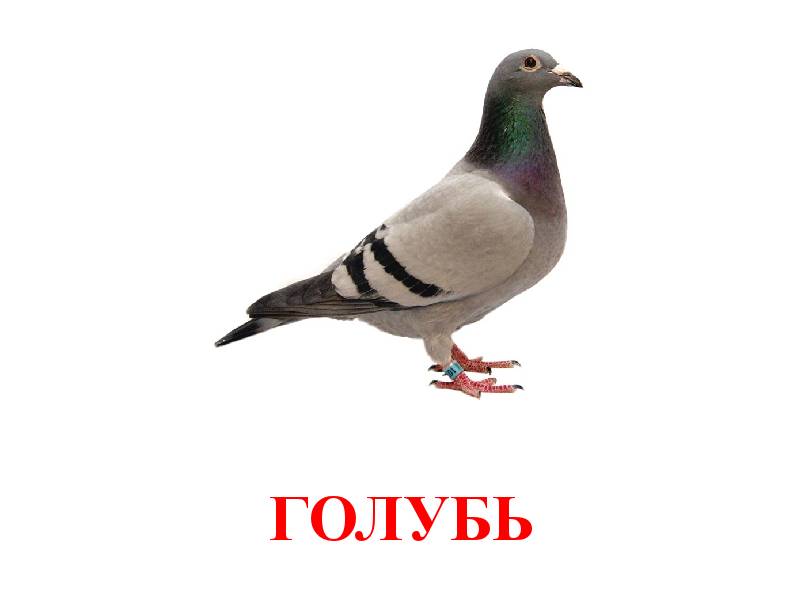 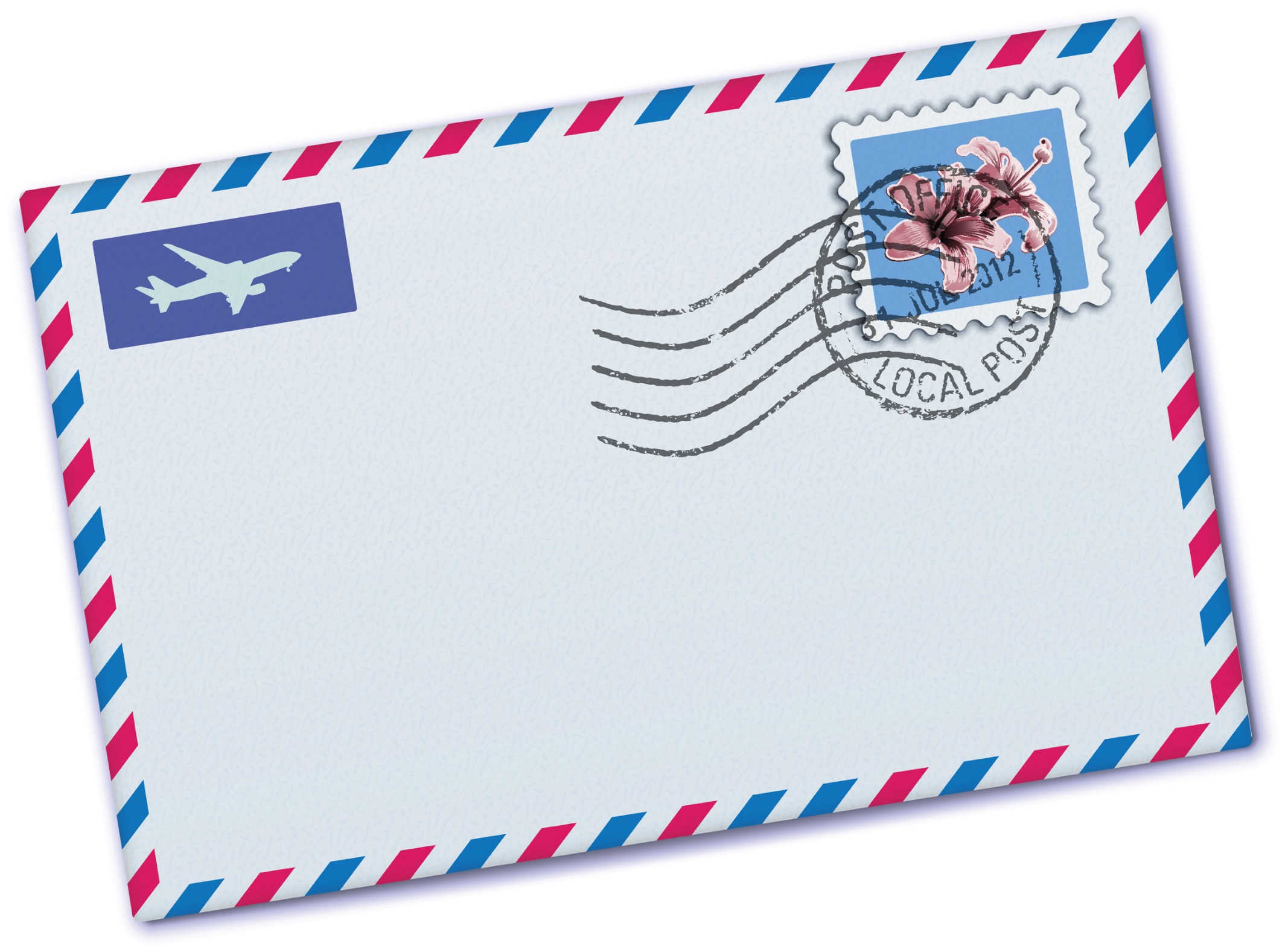 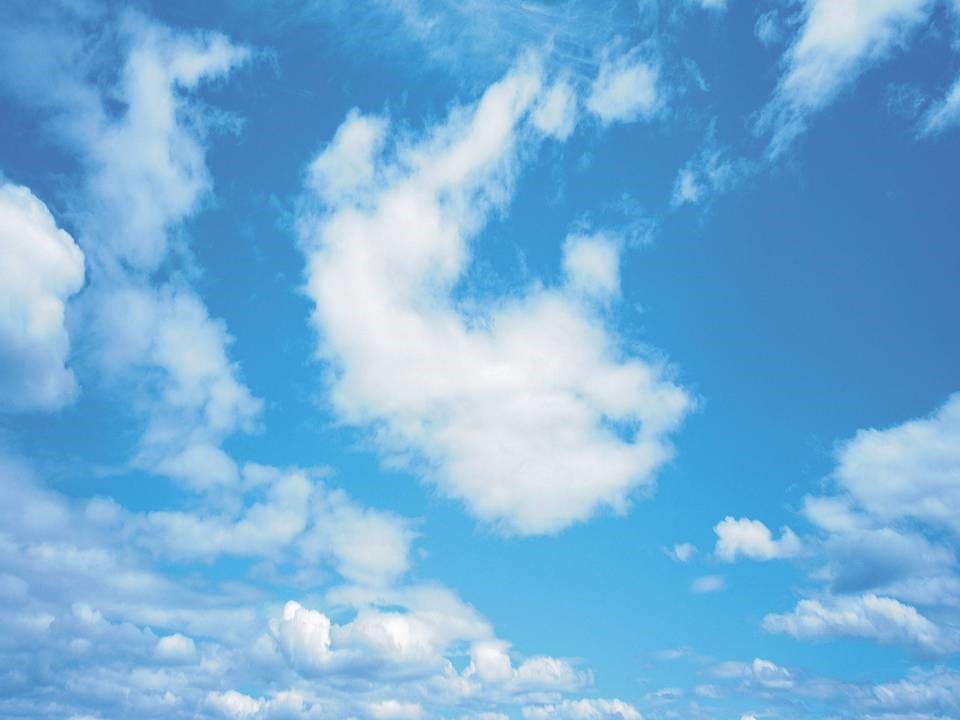 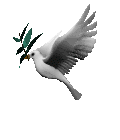 «Все кто может, помогите нам.
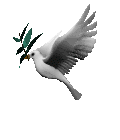 Нас обижает мальчик Егор.
Он стреляет в нас из рогатки
И разоряет наши гнезда»
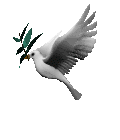 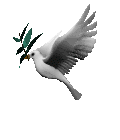 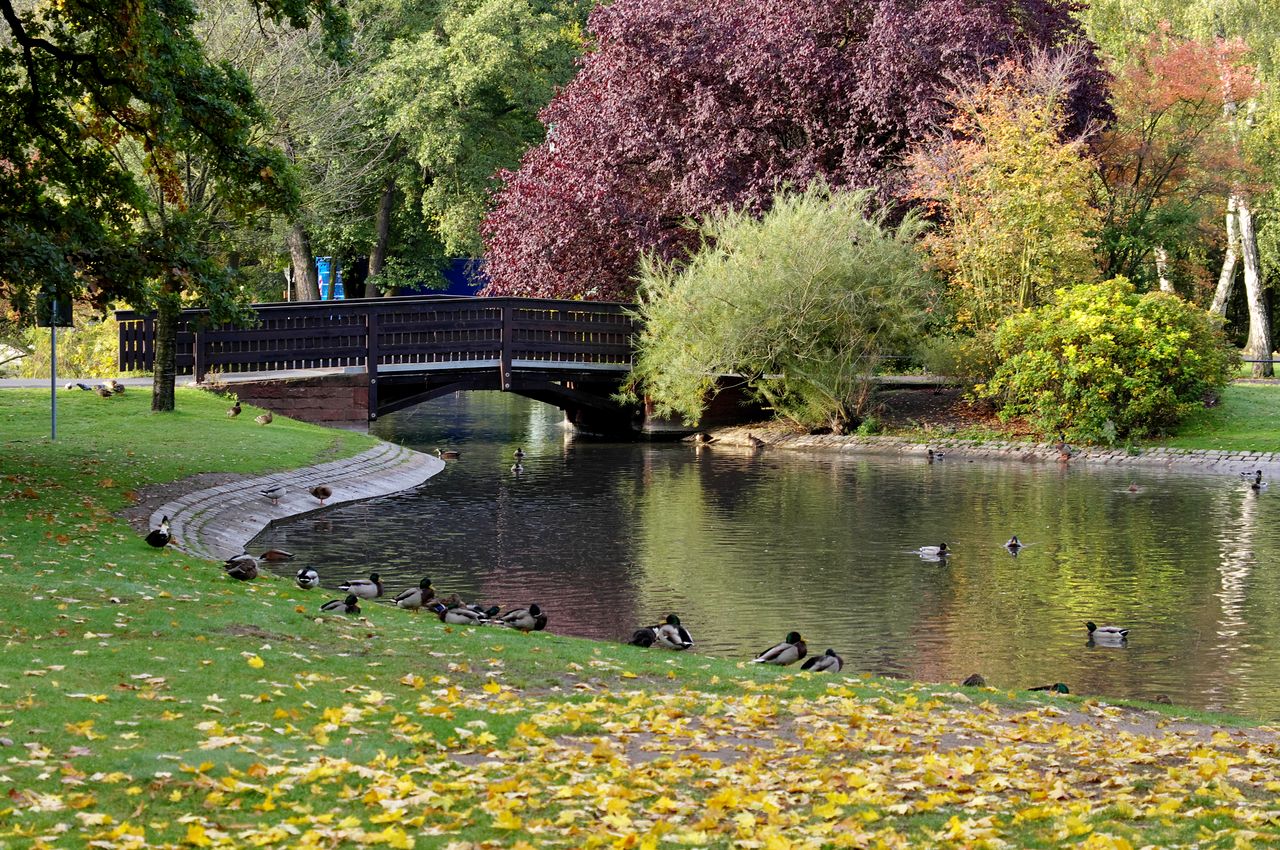 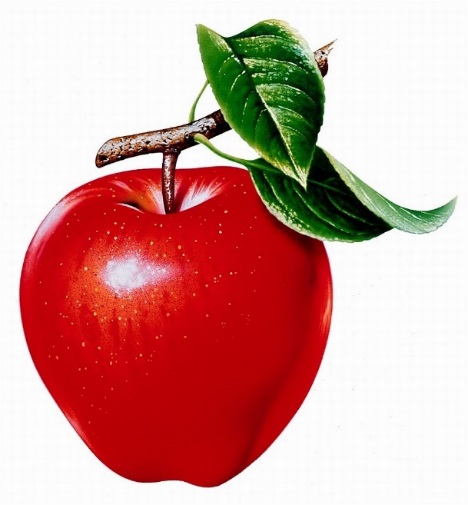 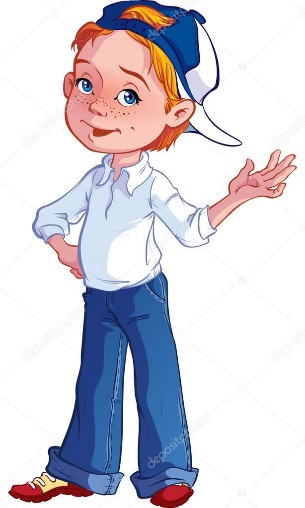 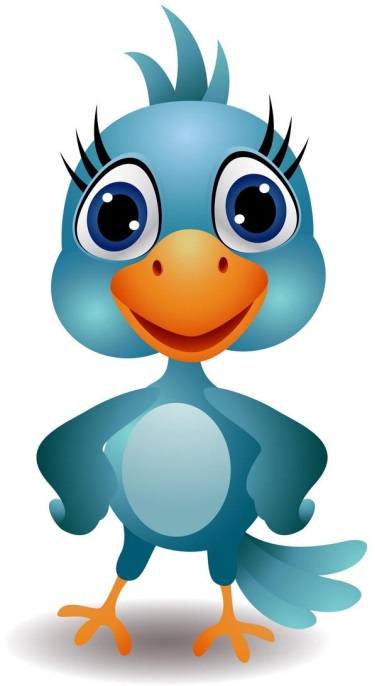 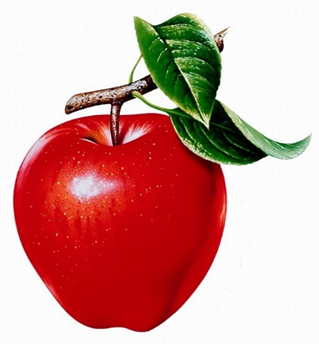 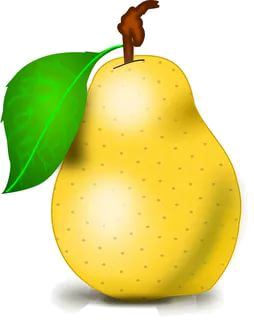 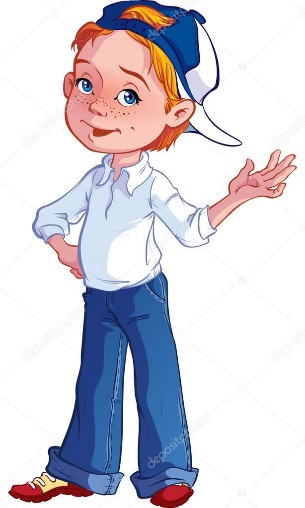 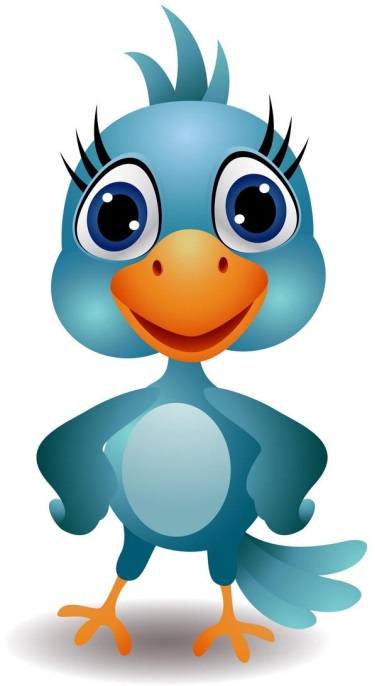 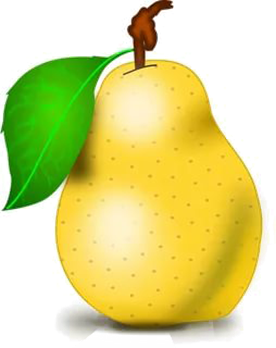 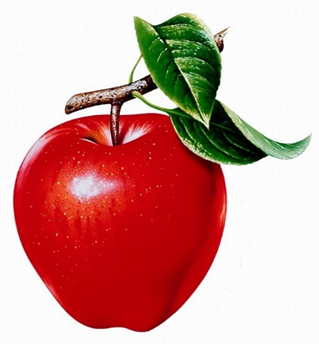 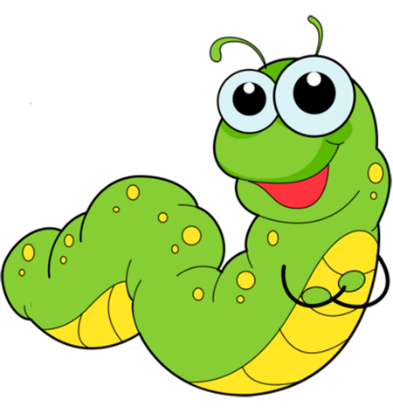 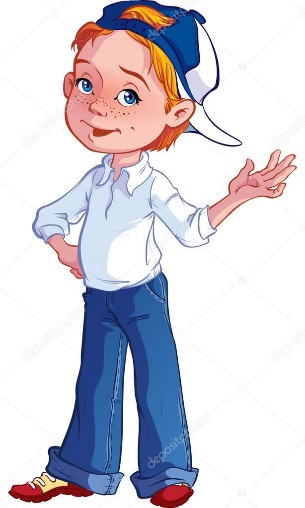 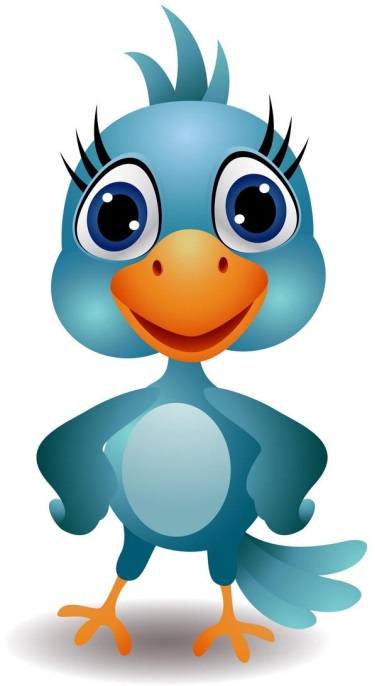 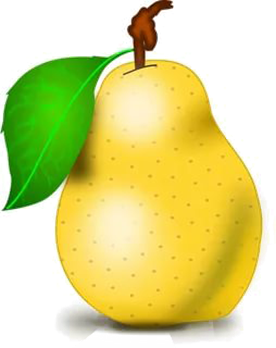 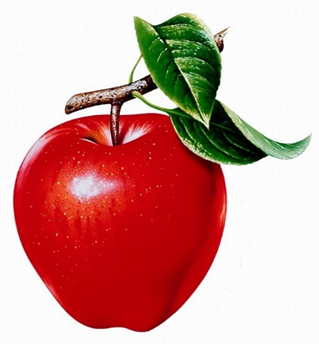 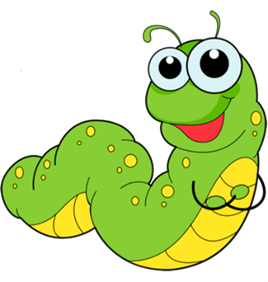 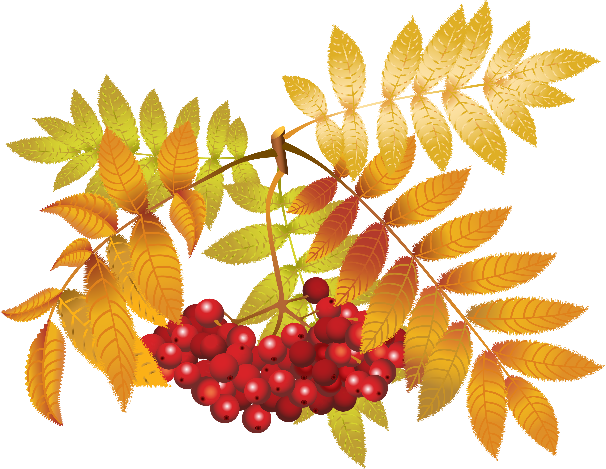 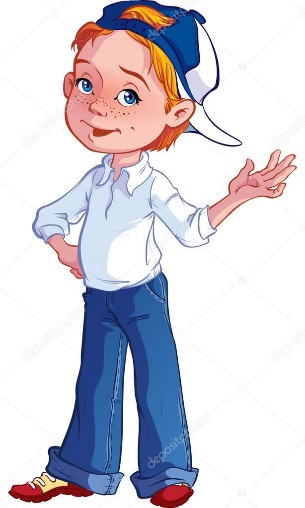 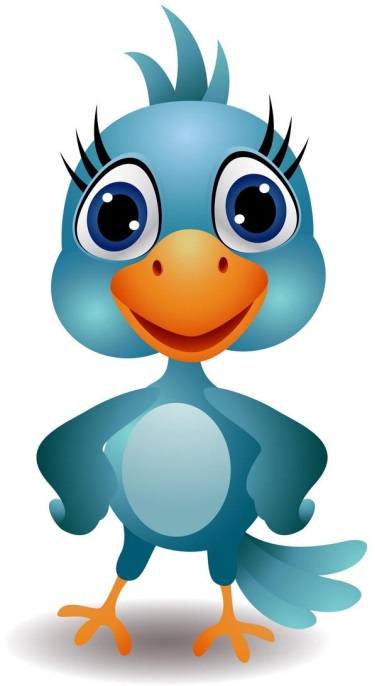 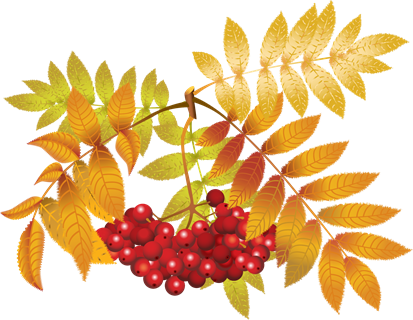 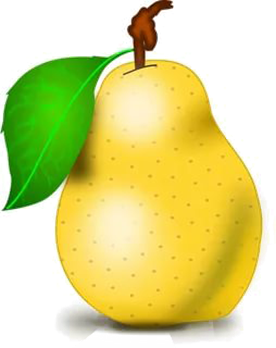 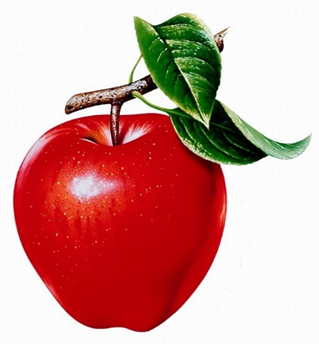 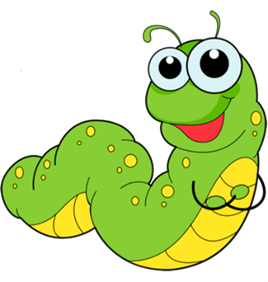 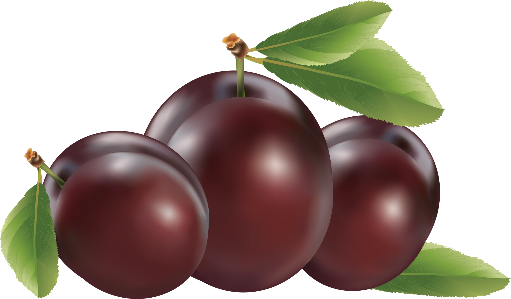 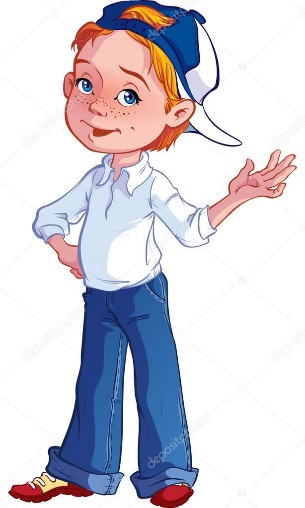 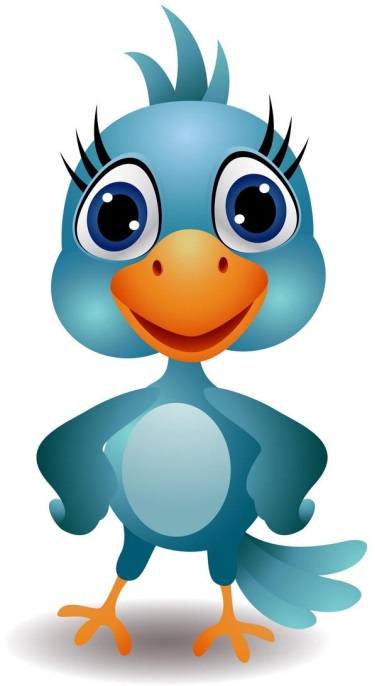 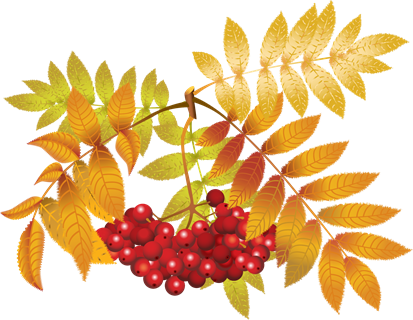 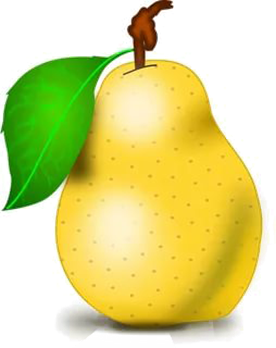 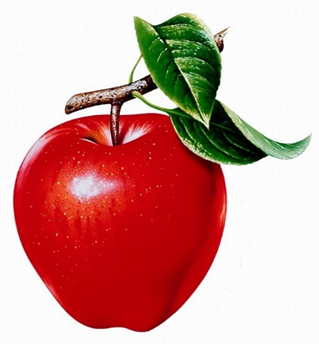 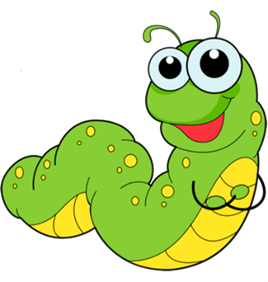 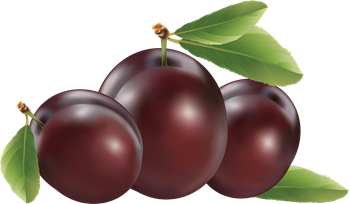 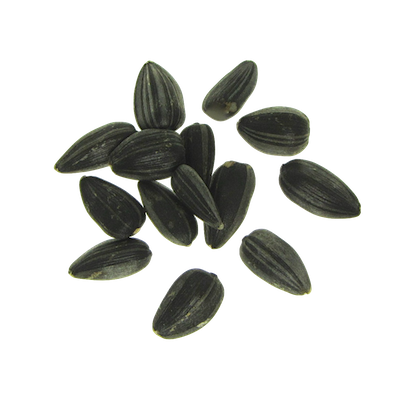 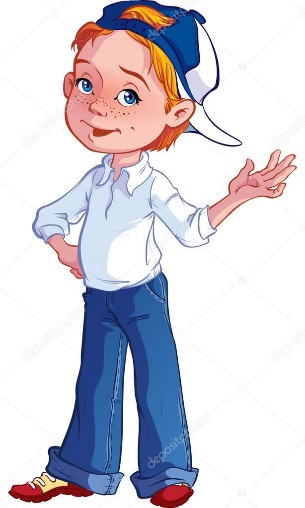 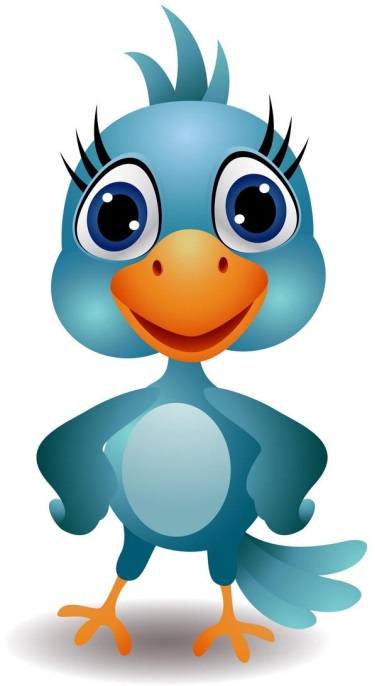 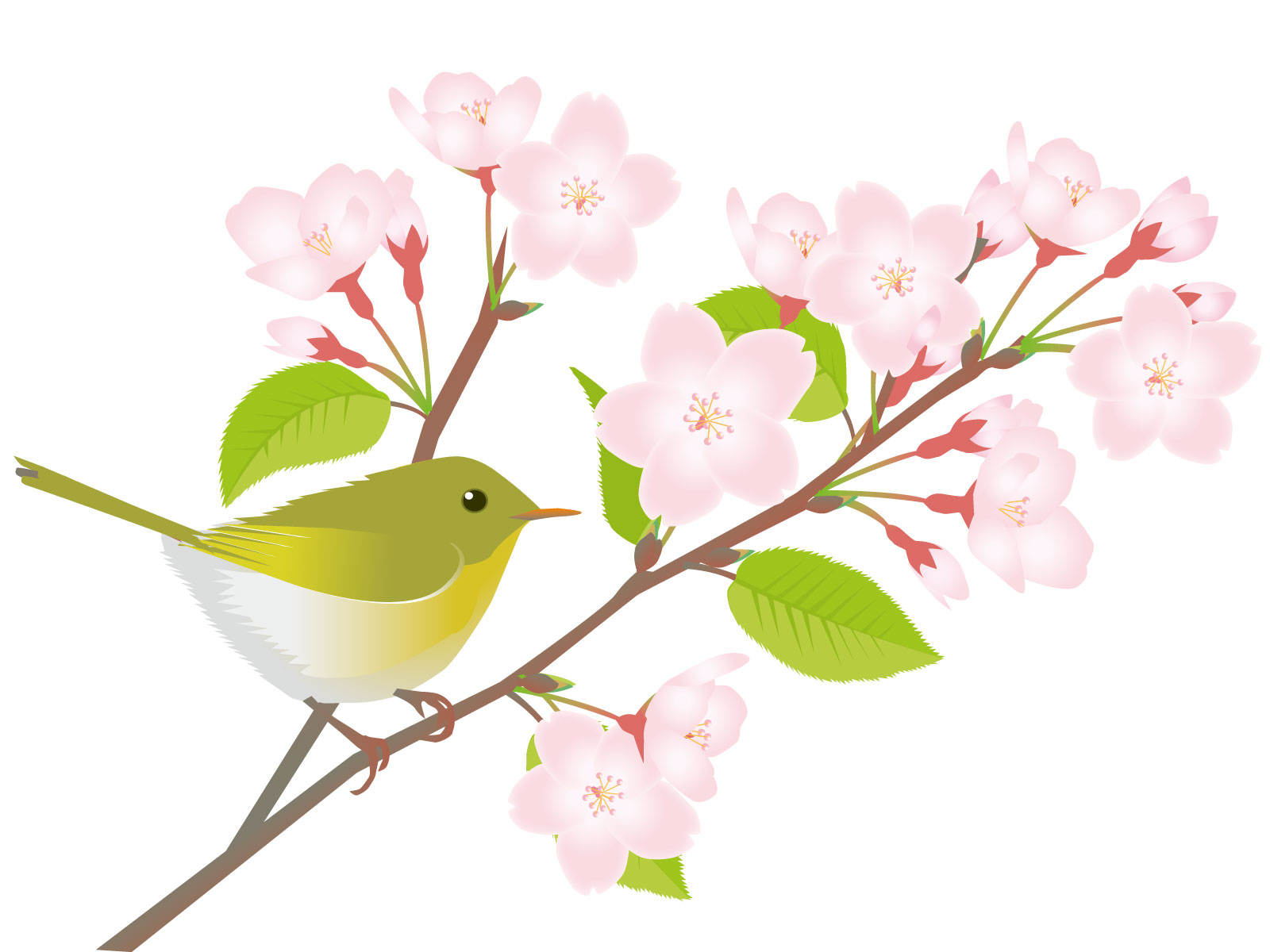 Стихотворение о пользе птиц
Чтобы от вредных насекомых
Сады цветущие не гибли зря,
Всегда, в любое время года
Берегите птиц, друзья.
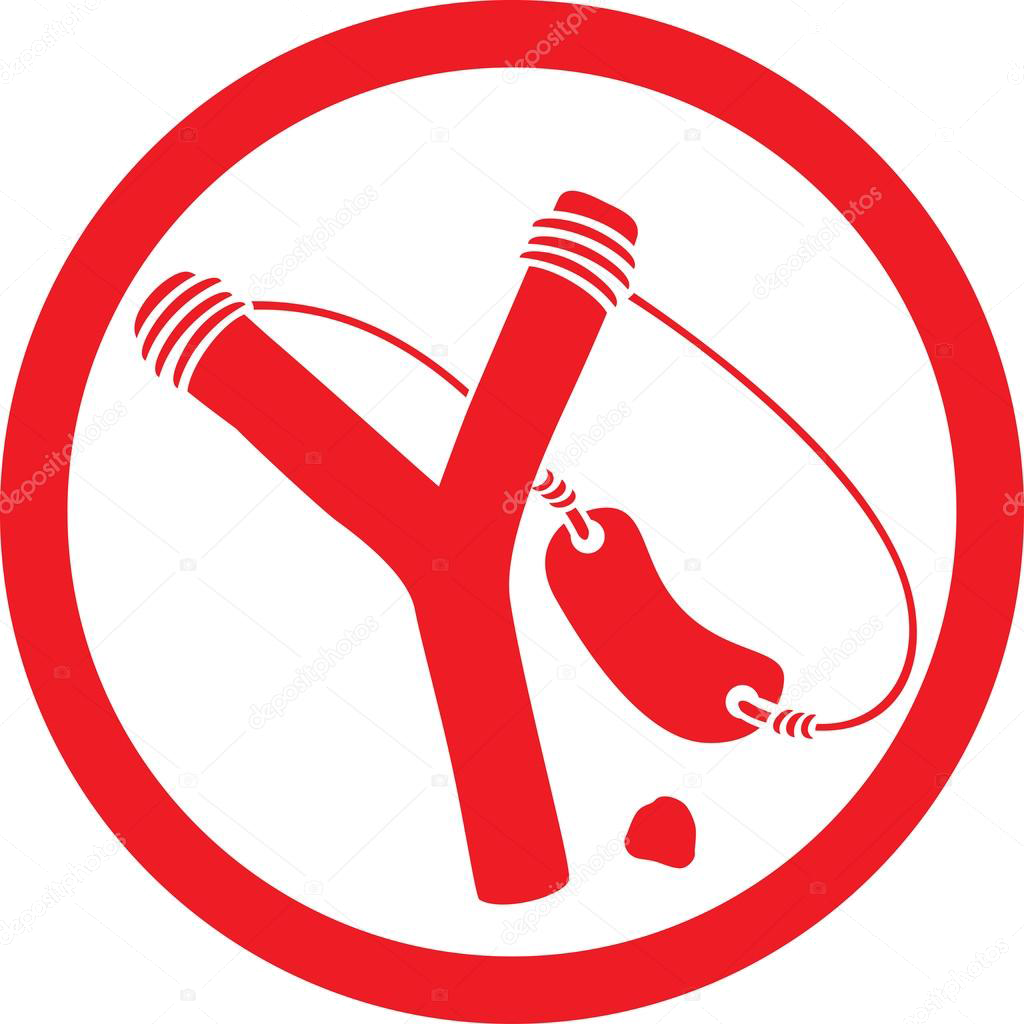 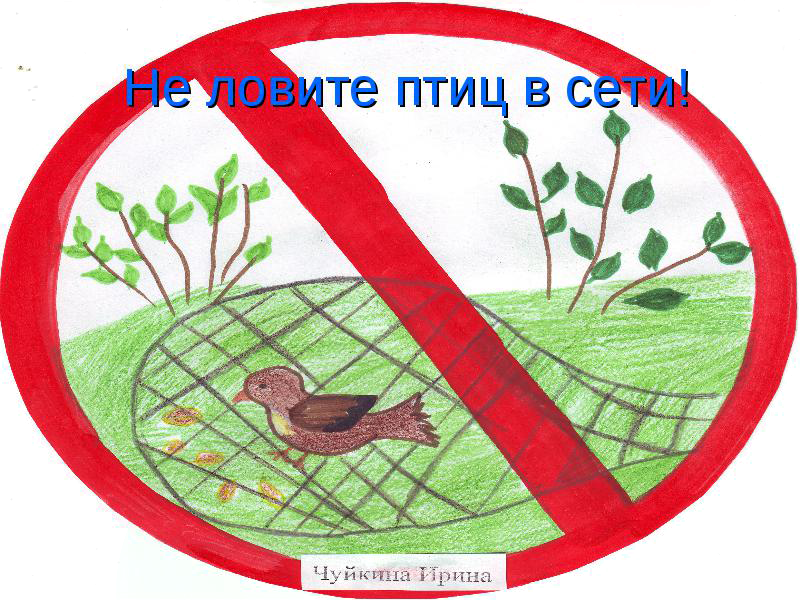 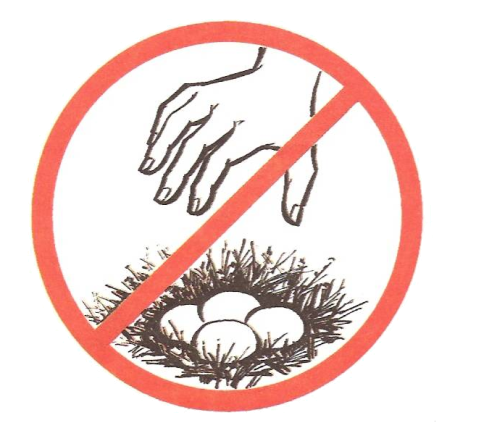 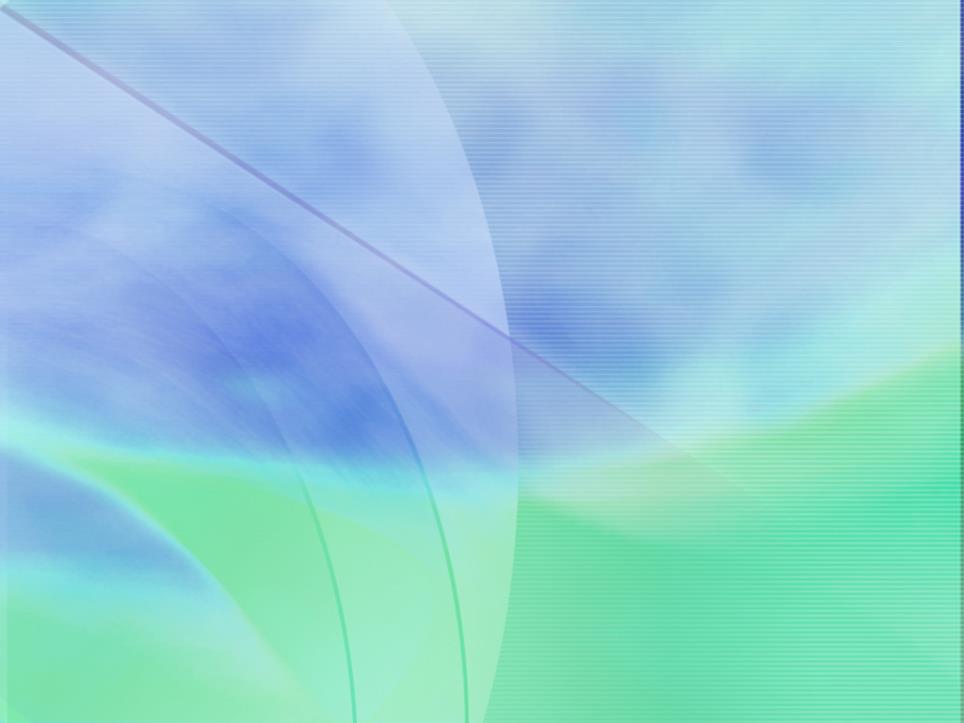 Спасибо за внимание!!!